Contemporary Adolescence
Self-concept and identity
Self-concept
Adolescent self-conceptions become increasingly more abstract and complex through development
Abstract:
Actual self: a person’s perception of the self as it is
Possible self: a person’s conception of the self as it potentially may be
Ideal: the person an adolescent would like to be
Feared: The self a person imagines it is possible to become but dreads becoming
Complex:
Older adolescents recognize contradictions in their personality
False self: a self that is presented to others while realizing it doesn’t represent what they are actually thinking or feeling
Self-Concept—another perspective
Traits: behavior patterns
Competencies: skills, abilities, talents, knowledge
Values: concepts and beliefs about desirable end states
Global Identity
Traits
Competencies
Level of attributes:
Level: degree to which individual perceives he/she possess attribute. Two types of evaluation:
Ordinal: compare to others
Fixed: measures against a predetermined standard
Strength: how strongly the individual holds the perception of the attribute level
Values
Traits
Traits
Role-Specific Identity
Competencies
Competencies
Values
Values
Leonard, Beauvais, & Scholl, 1995
Self-Concept—Third perspective
Time 
Establishing a valued endpoint
Selecting events relevant to the endpoint
Ordering of events
Stability of identity
Causal linkages
Demarcation signs
Tragic
Comedy or Romance
Happily ever after
Heroic Saga
Brown and Dawson
Self-esteem
Positive self-esteem is linked to long-term mental health and emotional well-being
Well-established link between low self-esteem and depression in adolescents
Well-established link between low self-esteem and suicide
Adolescents with low self-esteem are self-conscious and overly vulnerable to criticism or rejection
Sometimes adolescents develop a false front to hide feelings
Acceptance of self is positively correlated with acceptance from others
Self-esteem
A person’s overall sense of worth and well-being
Six components, or pillars (Branden)
Living consciously
Self-acceptance
Self-responsibility
Self-assertiveness
Living purposefully
Personal integrity
Types of self-esteem
Baseline self-esteem
Barometric self-esteem
Development of a positive self-concept
Significant others
Parents
Parental interest, concern, and discipline
Stress
Physical disabilities
Gender
Ethnicity
Divorced and blended families
Eight domains of adolescent self-image
Scholastic competence
Social acceptance
Athletic competence
Physical appearance
Job competence
Romantic appeal
Behavioral conduct
Close friendship
Susan Harter
Identity
Seven conflicts according to Erikson:
Temporal perspective vs. time confusion
Self-certainty vs. self-consciousness
Role experimentation vs. role fixation
Apprenticeship vs. work paralysis
Sexual polarization vs. bisexual confusion
Leadership and followership vs. authority confusion
Ideological commitment vs. confusion of values
The Four Identity Statuses
Diffusion: Not seriously attempting to sort through potential choices and make enduring commitments
Moratorium: Actively trying out different personal, occupational, and ideological possibilities
Foreclosure: Seen as unhealthy. Often a result of parents’ strong influence
Achievement: Preceded by a period of moratorium; definite choices regarding personal,         		occupational, and ideological have been made
Components of Identity
Physical
Sexual
Social
Vocational
Moral
Ideological
Psychological
Identity as a process--Burke
Interpersonal components
Social behavior
Feedback
Intrapersonal components
Self-concept
Identity standards
Comparator
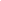 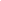 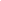 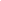 Styles of Identity Searching--Berzonsky
Informational style: Seek out diagnostic information and accommodate their plans and behaviors
Normative style: Resistant to change and block out discrepant information
Avoidant style: Put off making decisions and evade feedback
Small group activity
Get in small groups
Talk about who was the greatest influence in helping to develop your identity.
When developing your identity, did you identify with anyone around you?
Who were (are) your heroes, and how did they influence you?
Were you able to experiment with identities and how did you feel safe doing so?
Ethnic Identity
Bicultural: developing a dual identity, alternating between them as appropriate
Assimilation: leaving behind one’s ethnic group and adopting values and way of life of the majority culture
Marginality: rejecting one’s own culture, but feeling rejected by majority culture
Separation: associating only with members of one’s own ethnic group and rejecting the ways of the majority culture